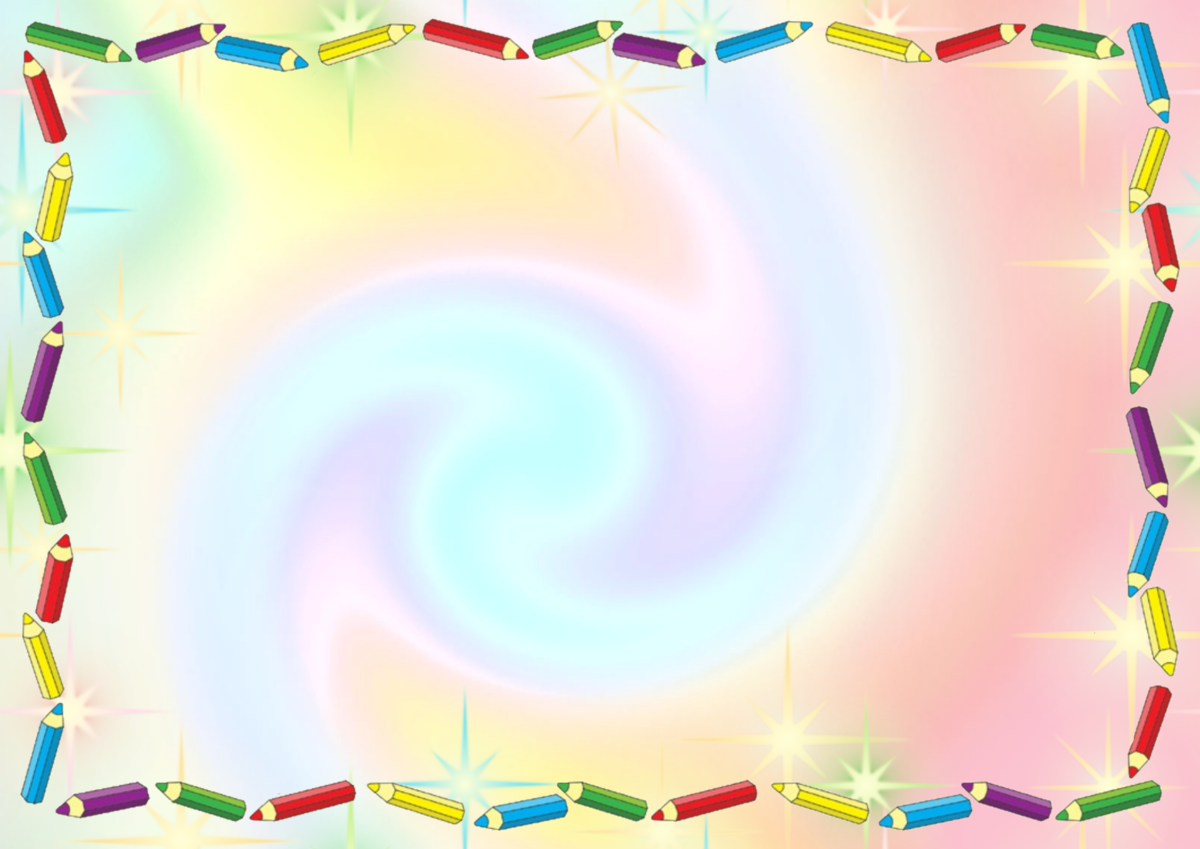 «Организация проектной 
деятельности в детском саду»
Савельева В.В.
2022г.
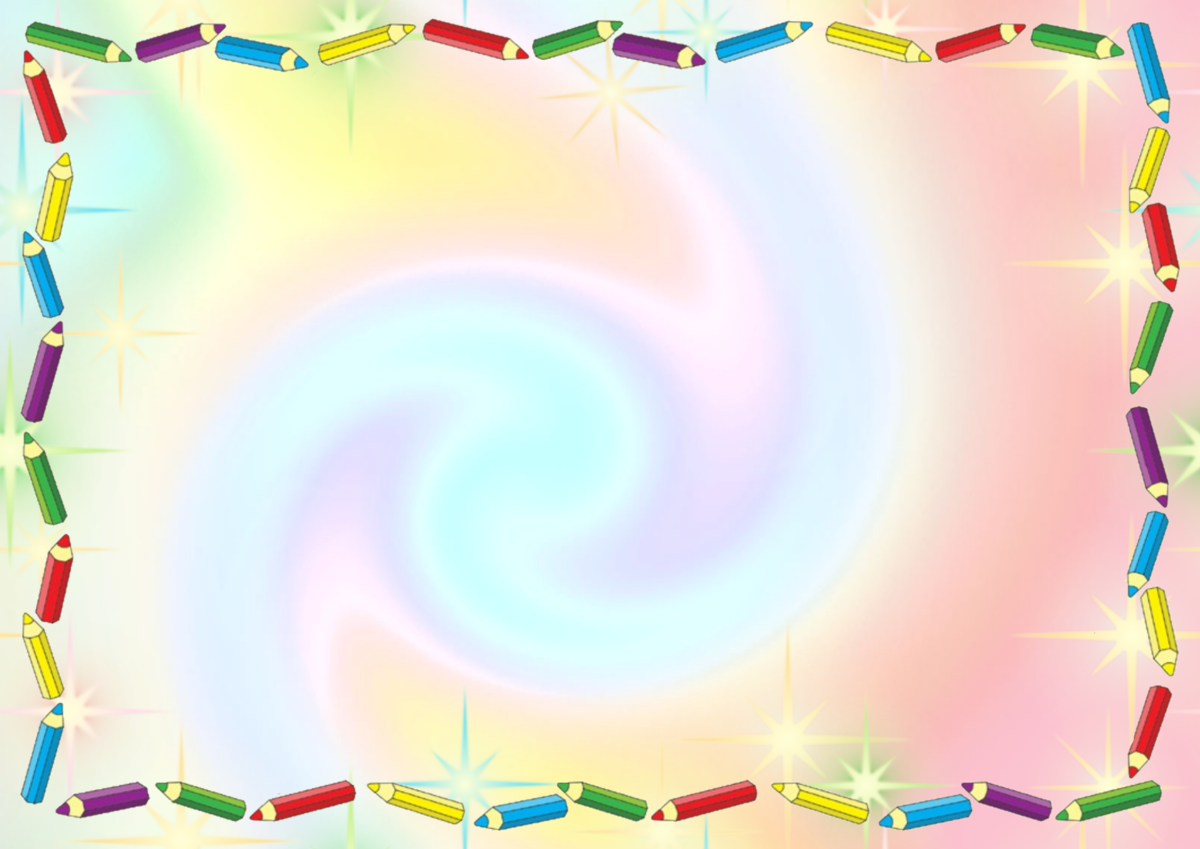 На этапе введения Федерального государственного образовательного стандарта (ФГОС) возникла необходимость соединения системного и деятельностного подхода в обучении и воспитании. 
   
Системный подход - это подход, при котором образовательная система рассматривается как совокупность взаимосвязанных элементов. 
Деятельностный подход позволяет реализовать принцип системности на практике. 

Основная идея системно-деятельностного подхода заключается в том, что главный результат образования - это способность и готовность обучающегося к эффективной и продуктивной деятельности во всевозможных социально-значимых ситуациях.
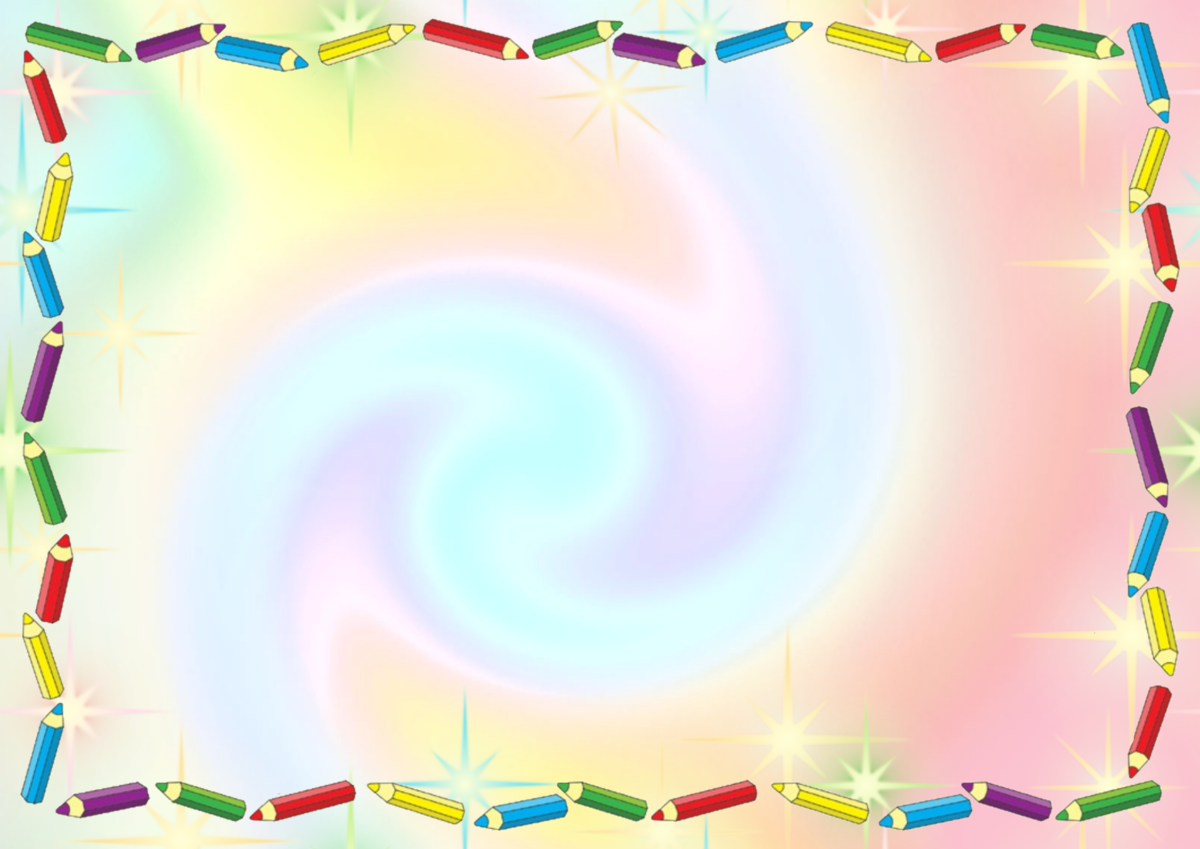 Поиск новых форм работы привел к тому, что в дошкольных учреждениях стал широко использоваться метод проектной деятельности. 
Основа этого метода - самостоятельная деятельность детей – исследовательская, познавательная, продуктивная, в процессе которой ребёнок познаёт окружающий мир и воплощает новые знания в жизнь. 
Проект – проект в переводе с греческого – это путь исследования, т.е. специально организованный взрослым и самостоятельно выполняемый детьми комплекс действий, завершающийся созданием творческих работ.  Проектная деятельность дает возможность воспитывать “деятеля”, а не “исполнителя”, развивать волевые качества личности, навыки партнерского взаимодействия. При этом проектом является любая деятельность, выполненная от всего сердца, с высокой степенью самостоятельности группой детей, объединенных в данный момент общим интересом. Использование этой технологии, не только подготавливает ребенка к жизни в будущем, но и помогает организовать жизнь в настоящем.
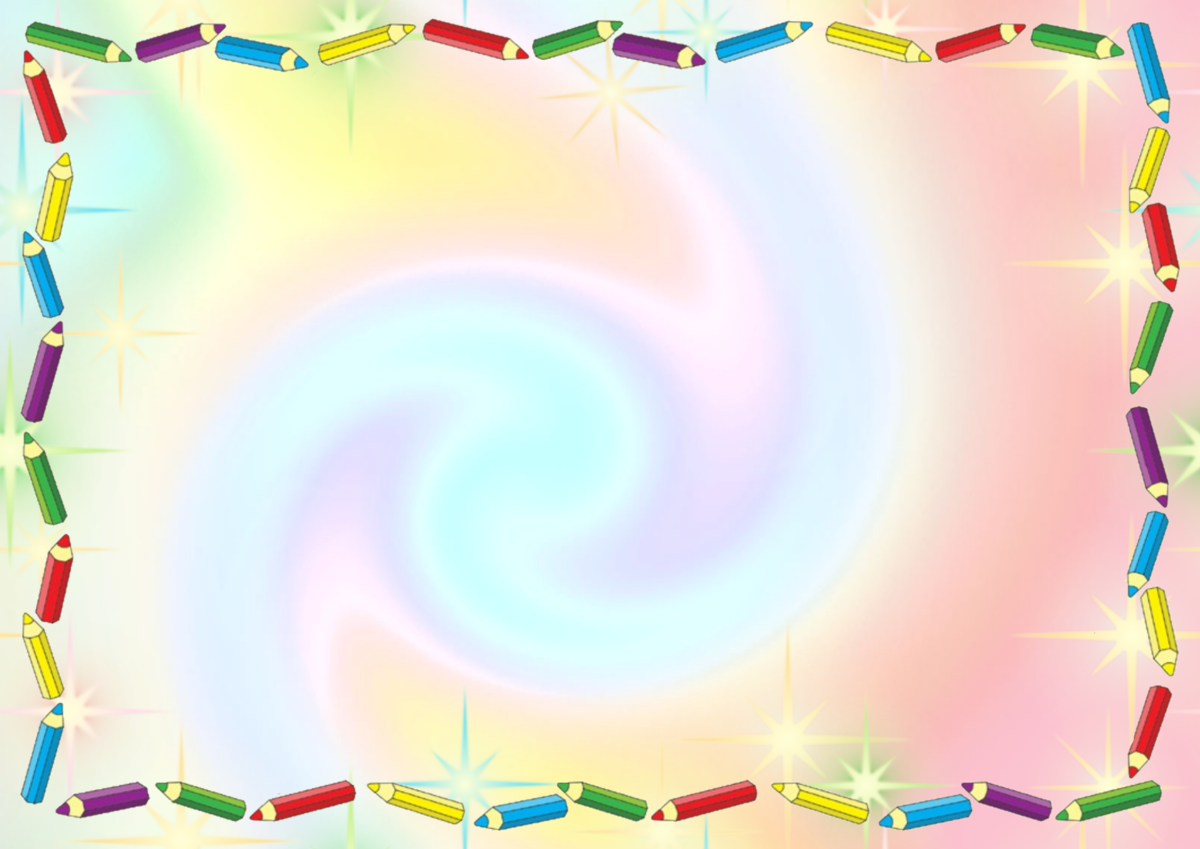 А теперь, давайте разберемся,  как влияет проект на ребенка?

Происходит раскрытие творческого потенциала;
Развивается умение работать в группе;
Развивается умение направлять деятельность на решение интересной проблемы, сформулированной самими детьми;
Развивается умение презентовать свою работу.

Таким образом, проектная деятельность – это дидактическое средство активизации познавательного и творческого развития ребенка и одновременно формирование личностных качеств ребенка.
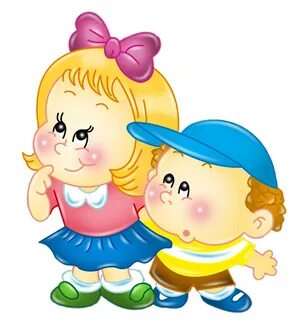 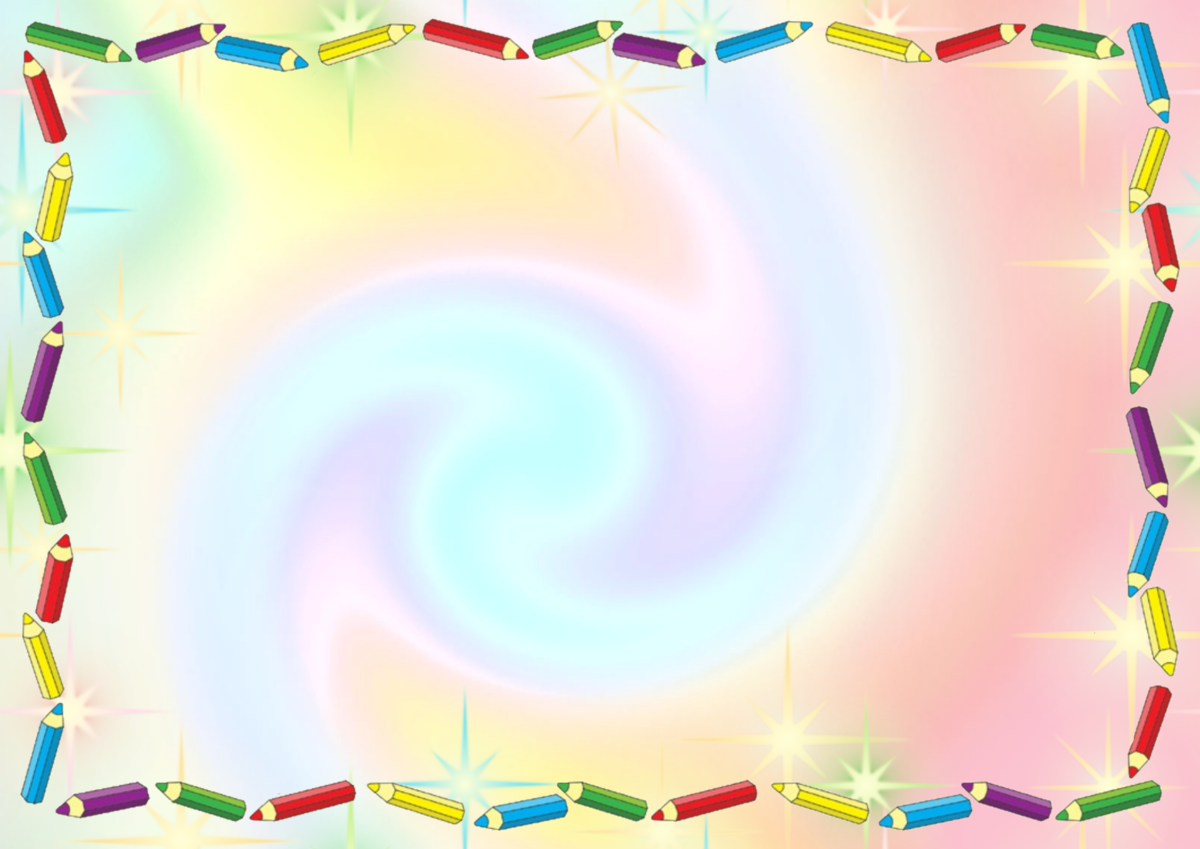 Проектная деятельность разворачивается в проблемной ситуации и осуществляется через интегрированный метод обучения. Вариативность использования интегрированного метода довольно многообразна, в которой содержание должно охватывать следующие образовательные области:
• социально-коммуникативное развитие;
• познавательное развитие;
• речевое развитие;
• художественно-эстетическое развитие;
• физическое развитие. 

Переход на проектный метод деятельности, как правило, осуществляется по следующим этапам:
- занятия с включением проблемных ситуаций детского экспериментирования и т.д.;
- комплексные блочно-тематические занятия;
- интеграция:
частичная интеграция (интеграция художественной литературы и изодеятельности);
полная интеграция (экологическое воспитание с художественной литературой, ИЗО, музыкальным воспитанием, физическим развитием);
- форма организации образовательного пространства;
- метод развития творческого познавательного мышления.
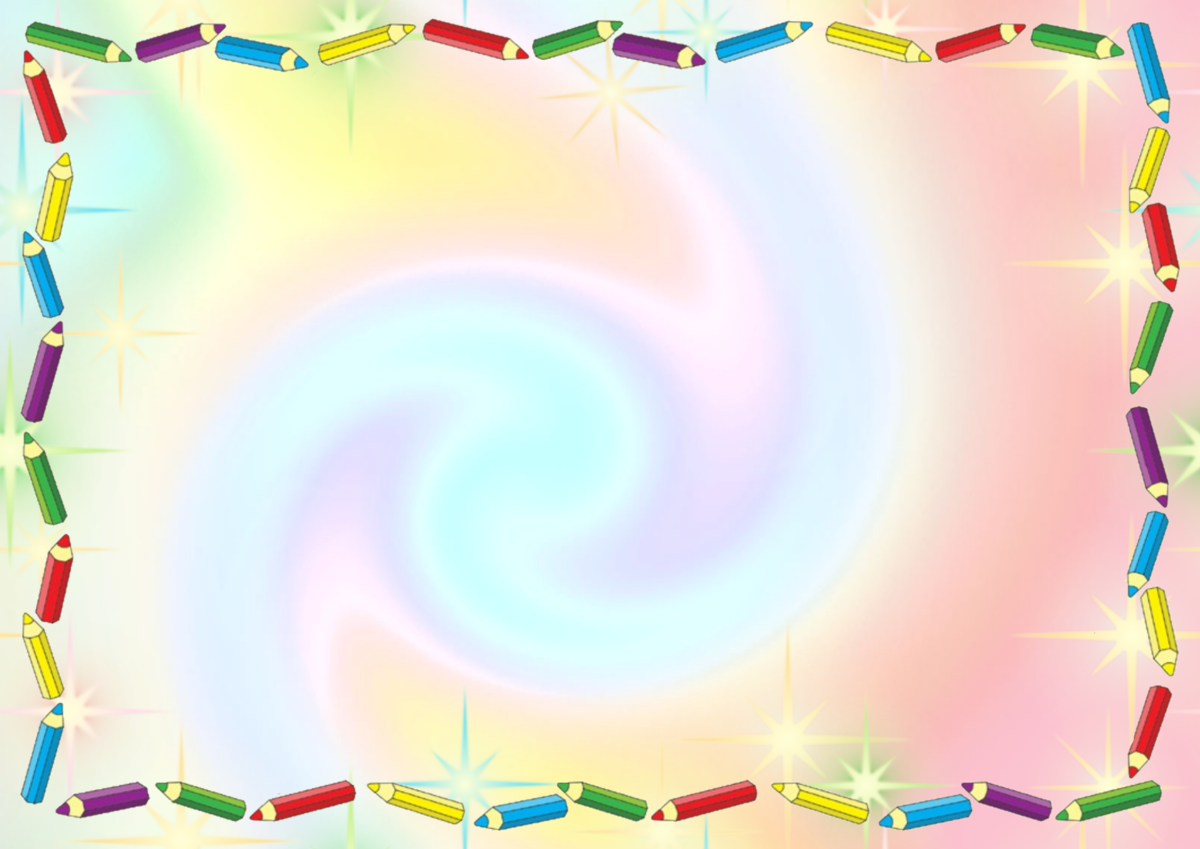 Известный учёный А. Эйнштейн сказал в своё время: « Сами дети любят искать, сами находить. В этом их сила…..

 Использование проекта в дошкольной образовательной практике рассматривается как педагогическая инновация, так как в основу метода проектов заложена идея о направленности познавательной деятельности дошкольников на результат, который достигается в процессе совместной работы педагога, детей, родителей над определённой  практической проблемой (темой).
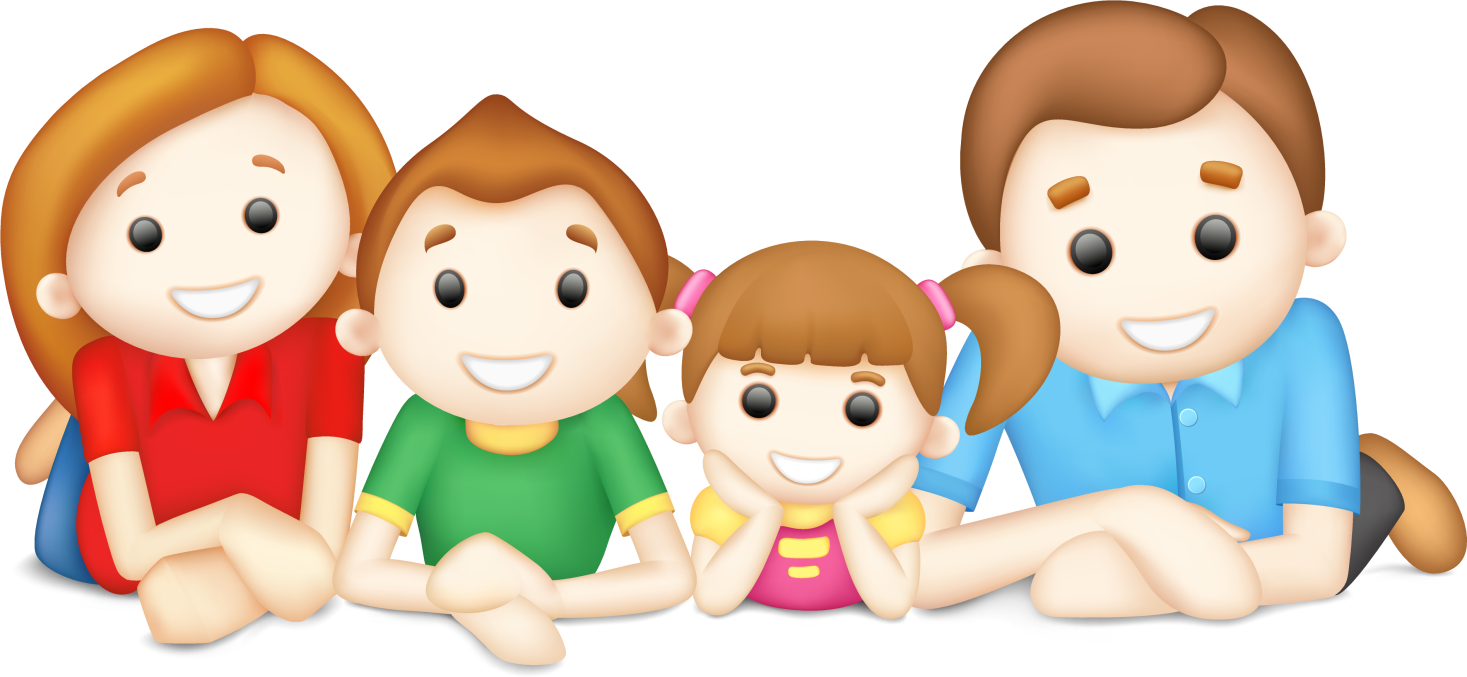 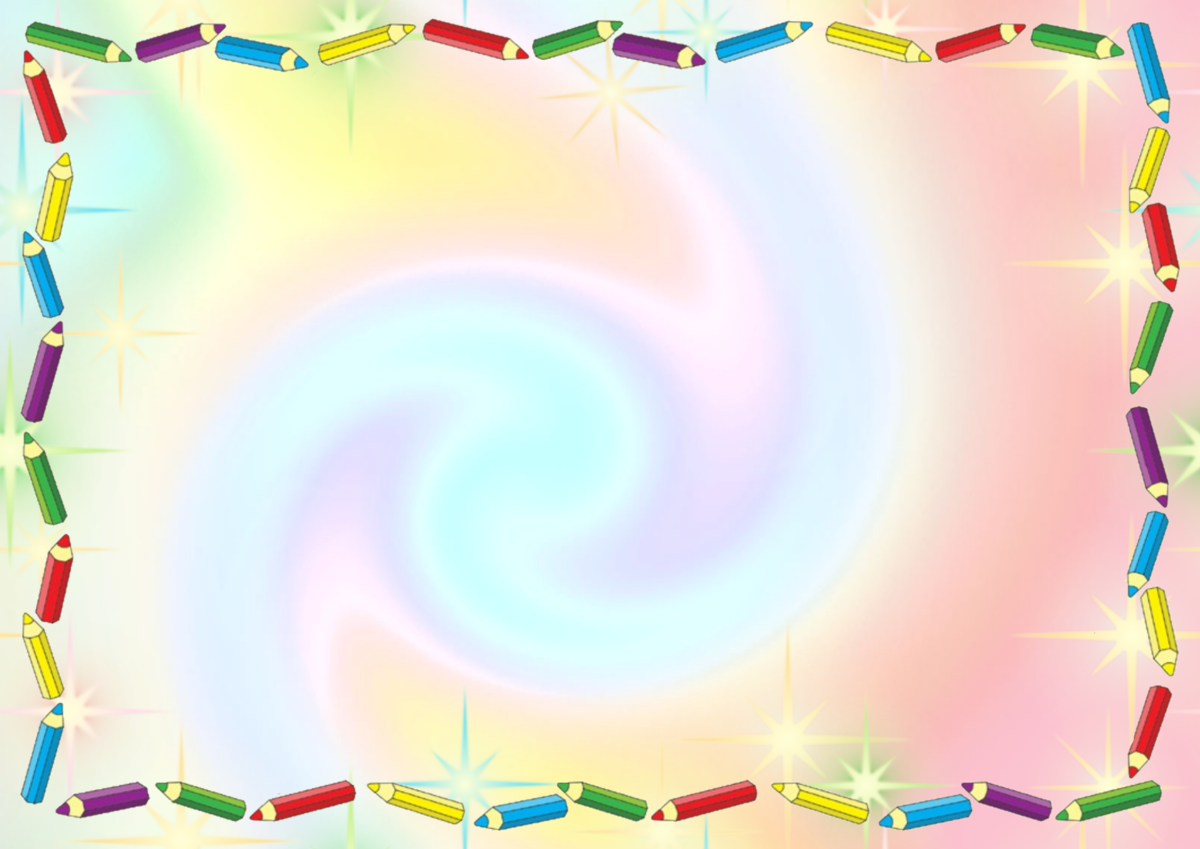 Метод проектов всегда предполагает решение какой-то проблемы. В свою очередь, проблема - задача, содержащая противоречие, не имеющая однозначного ответа и требующая исследования и поиска решений. Но в дошкольном возрасте ребенок еще не может самостоятельно найти противоречия в окружающем мире, сформулировать проблему, определить цель (замысел).
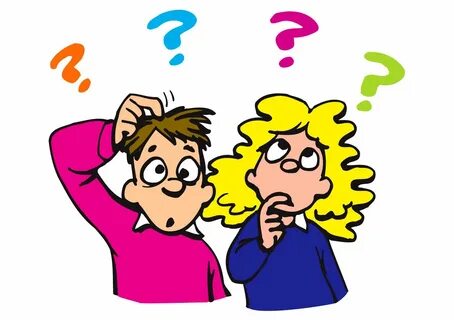 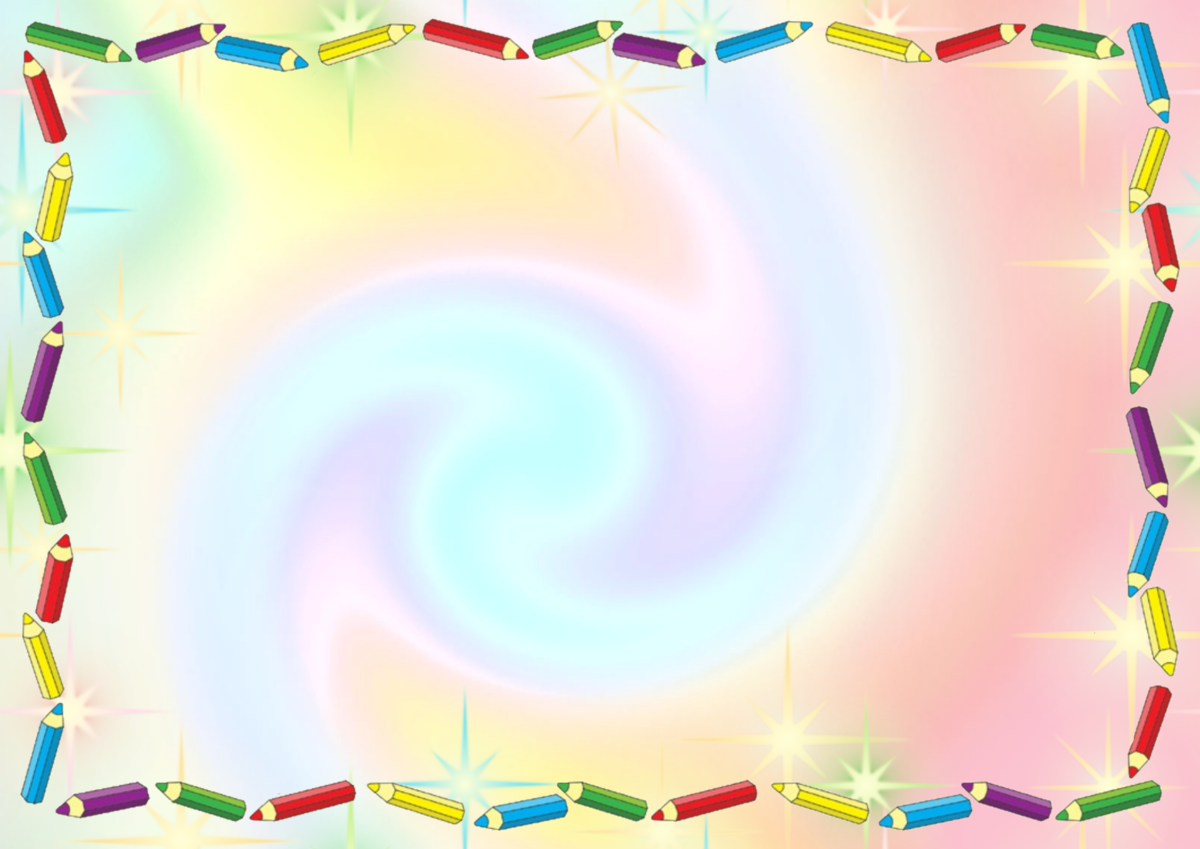 Поэтому в воспитательно-образовательном процессе в детском саду  проектная деятельность носит характер сотрудничества, в котором принимают участие дети и педагоги ДОУ, а также вовлекаются родители. Родители автоматически становятся непосредственными участниками образовательного процесса. Они обогащают свой педагогический опыт, испытывая чувство сопричастности и удовлетворения от своих успехов и успехов ребёнка. Педагогам очень важно не руководить, а помогать родителям, увидеть их сильные стороны, быть готовым у них учиться. Не быть «всезнайкой», а искать решение проблем вместе с родителями. Стиль общения должен быть сотрудническим - это залог успеха.
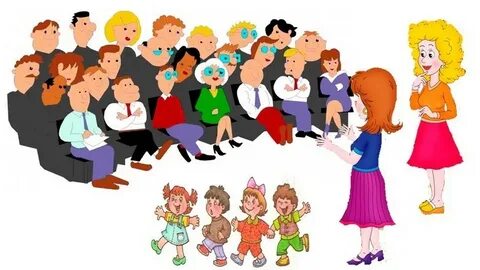 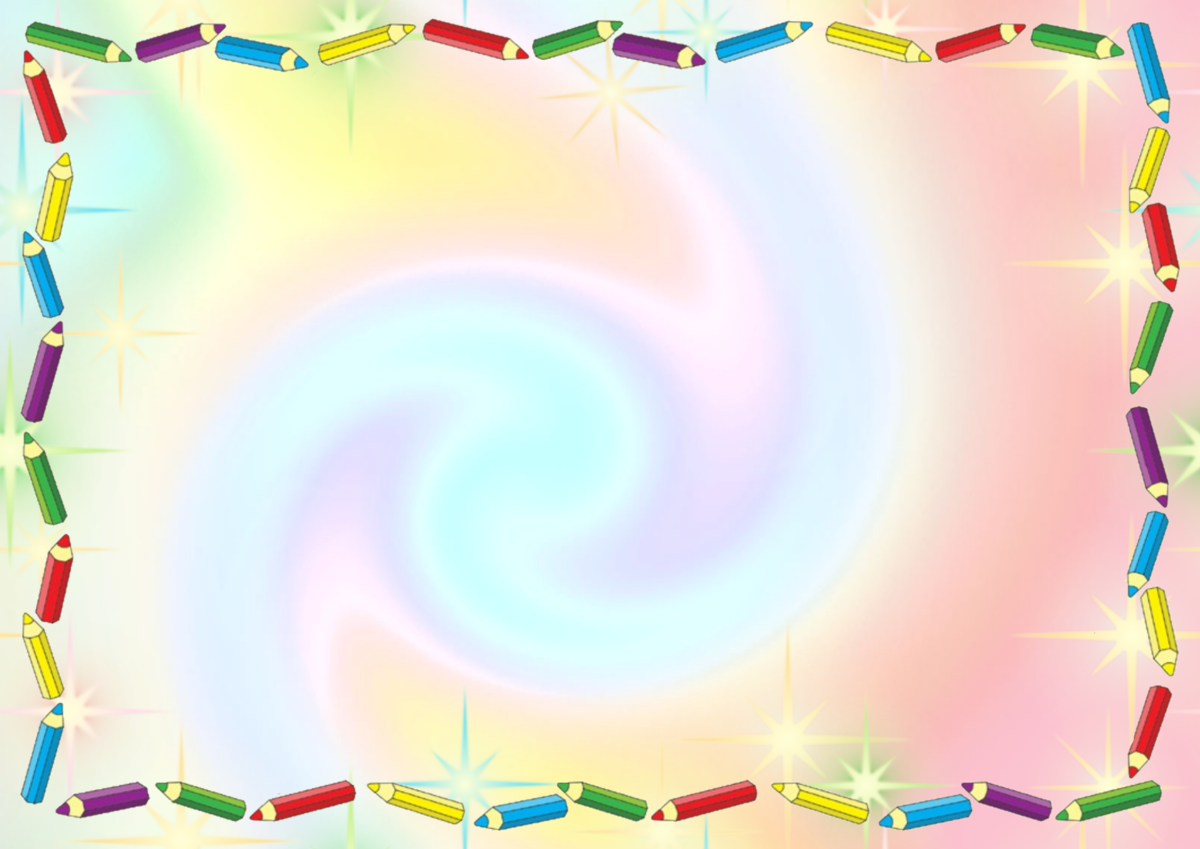 Виды проектов по доминирующему виду используемых в работе ДОУ
исследовательско-творческие -  полностью подчинены логике исследования и имеют структуру, приближенную или полностью совпадающую с подлинным научным исследованием;
ролевые, игровые - участники принимают на себя определенные роли, обусловленные характером и содержанием проекта; 
ознакомительно-ориентировочные (информационные)     сбор информации о каком-то объекте, явлении; предполагается ознакомление участников проекта с этой информацией, ее анализ и обобщение фактов;
практико-ориентированные (прикладные) результат обязательно ориентирован на социальные интересы самих участников;
творческие - предполагают соответствующее оформление результатов в виде детского праздника, детского дизайна.
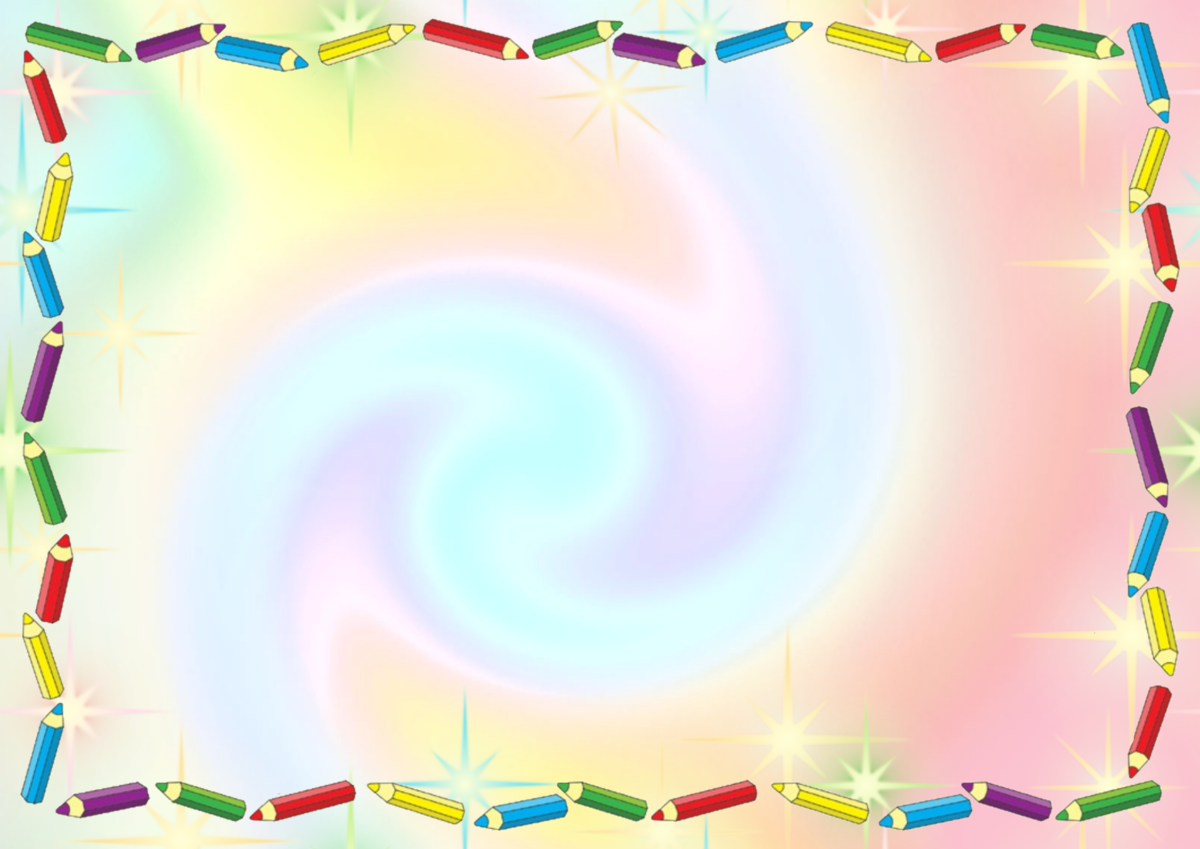 Виды проектов:

По составу участников:
Индивидуальный
Подгрупповой
Семейный
Групповой

По продолжительности:
Краткосрочные (1-4 недели)
Среднесрочные (до 1 месяца)
Долгосрочные (полугодие, учебный год)
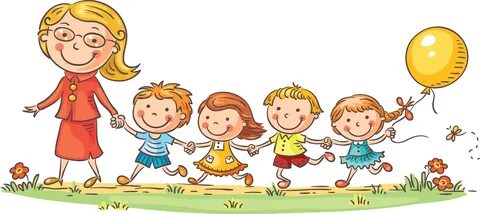 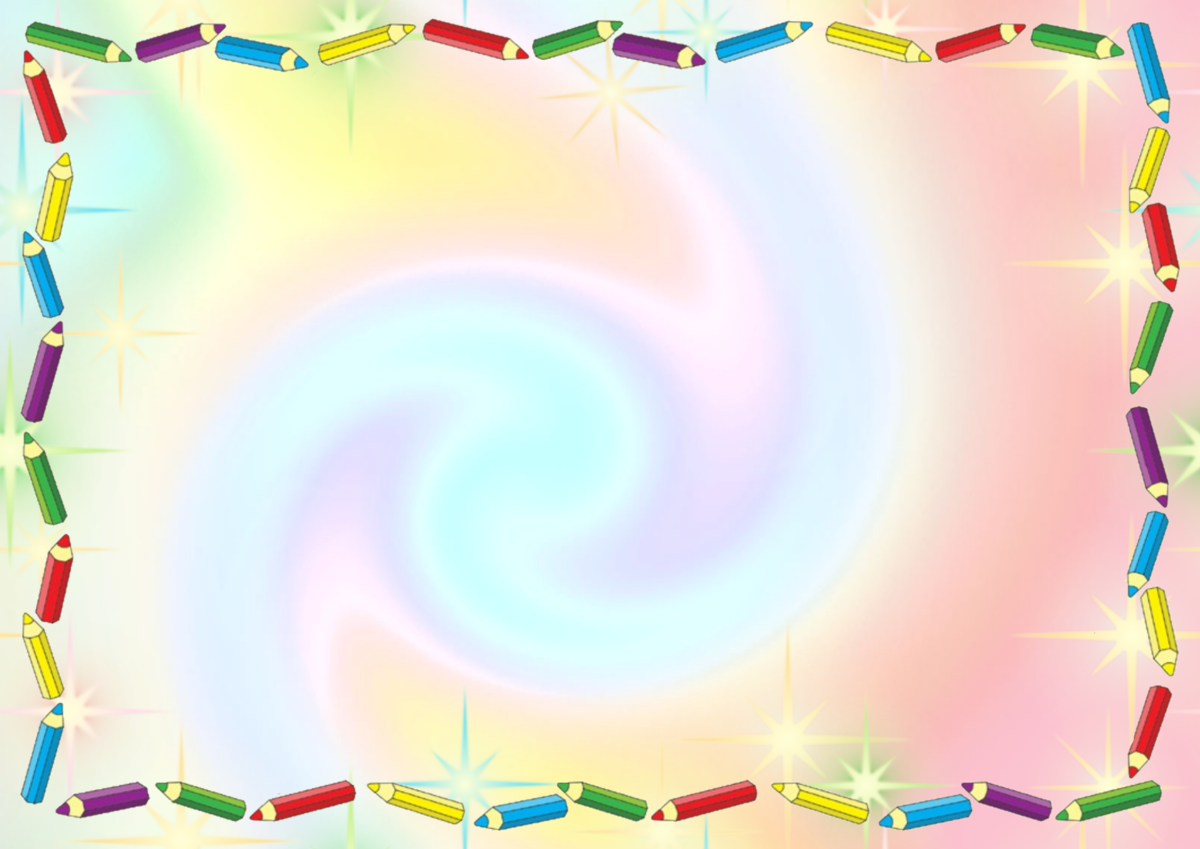 При организации проекта важно учитывать доминирующий вид деятельности детей, так как они нуждаются в постоянном внимании со стороны взрослых на каждом этапе реализации. Особенностью использования метода проектов в дошкольной практике является то, что взрослым необходимо «наводить» ребёнка, помогать обнаруживать проблему или даже провоцировать её возникновение, вызвать к ней интерес и «втягивать» детей в совместный проект. Но при этом важно не переусердствовать с опекой, дать возможность детям самим изучать, отрабатывать нужные материалы.
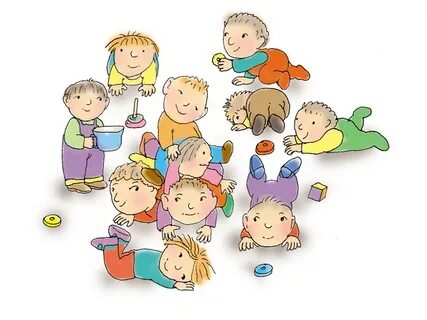 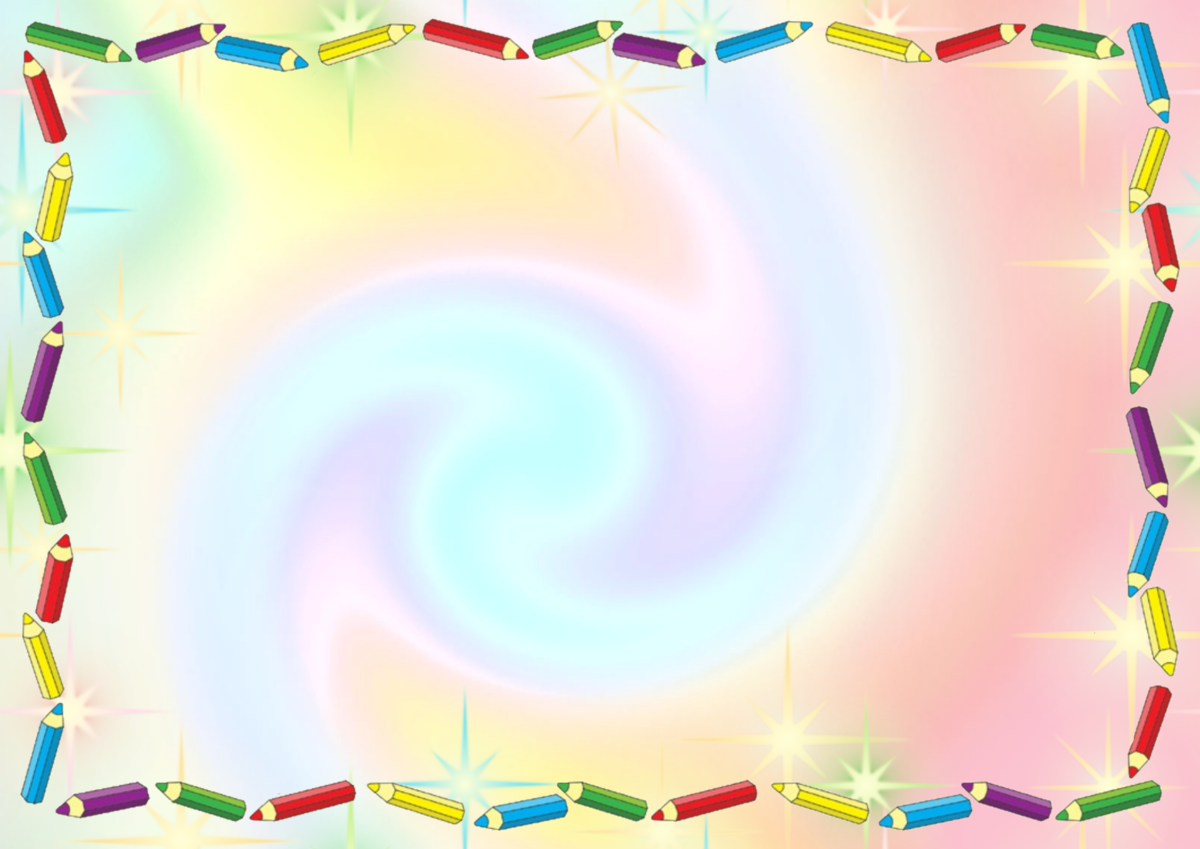 Выполнение любого проекта предусматривает основные этапы:
1. Выбор цели проекта(проблема): педагог помогает ребенку выбрать наиболее актуальную и посильную для него задачу на определенный отрезок времени.
2. Проектирование проекта – составление плана деятельности по достижению цели: к кому обратиться за помощью (взрослому, педагогу, определяются источники информации, подбираются материалы и оборудование.
3. Поиск информации– выполняется практическая часть проекта.
4. Подведение итогов (продукт) – проводится оценка результатов и определение задач для новых проектов.
5. Презентация.
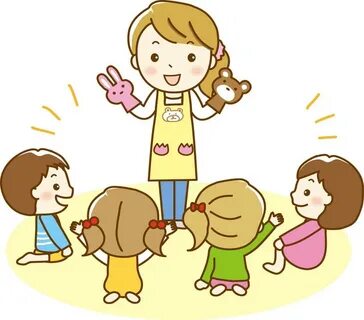 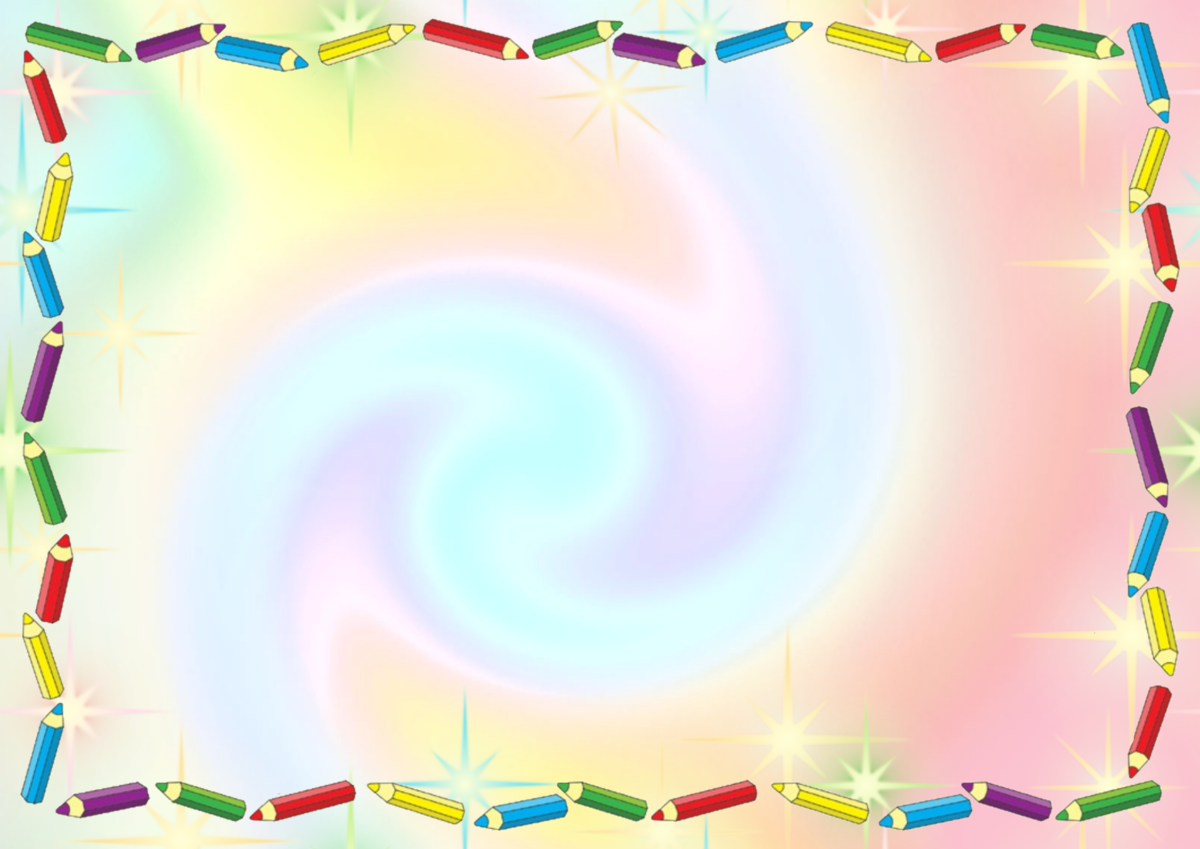 Следовательно, можно предположить, что проект состоит из  «5П»
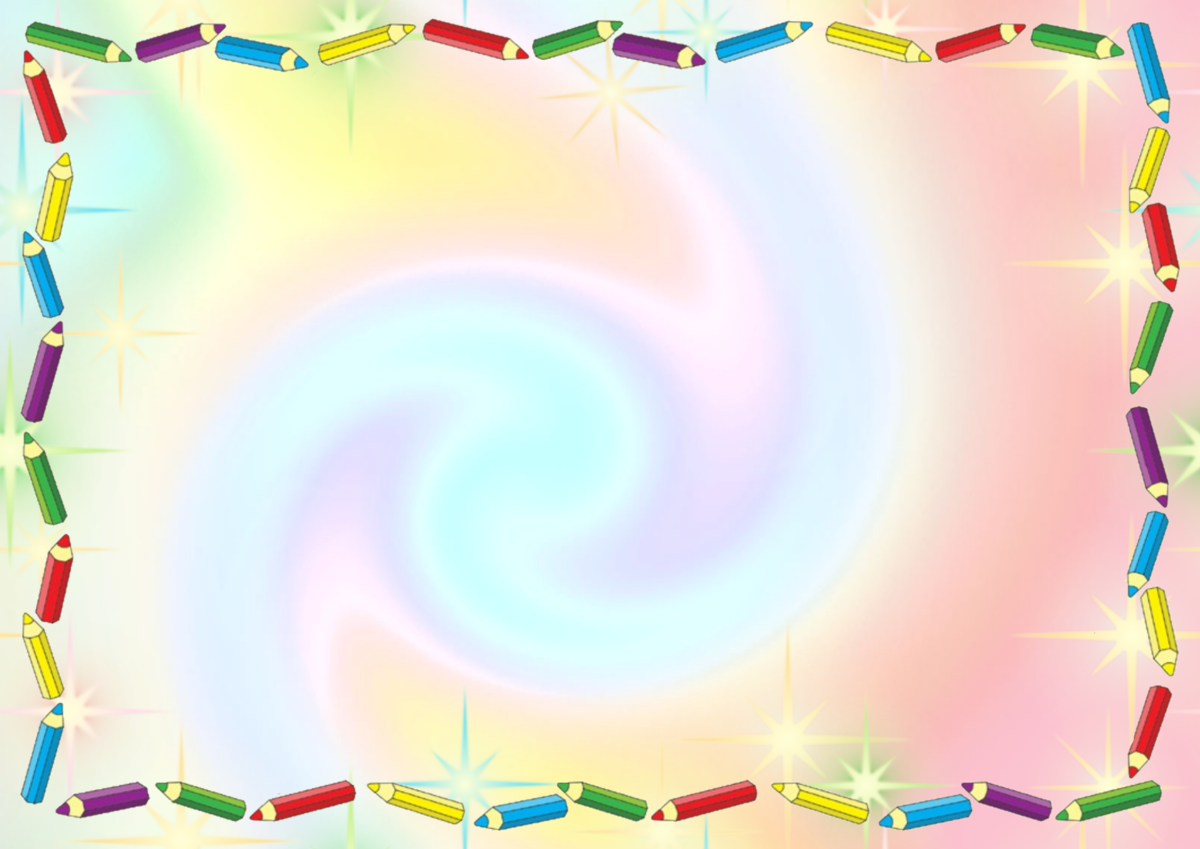 Вывод:
Таким образом, проекты помогают расширить самостоятельную деятельность детей; помогают осваивать окружающую действительность, изучать ее;
     способствуют развитию способностей детей; способствуют умению наблюдать; способствуют умению слушать.
Проектирование меняет роль воспитателей в управлении педагогическим процессом в ДОУ. Педагоги свободны в выборе способов и видов деятельности для достижения поставленной  цели.
Технология введения в проектную культуру положительно влияет на профессиональную компетентность педагогов.
Метод проекта помогает выйти на взаимодействие с родителями, меняет отношения в системе «дети-родитель-ребёнок».
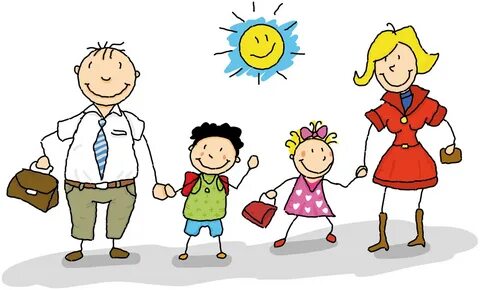 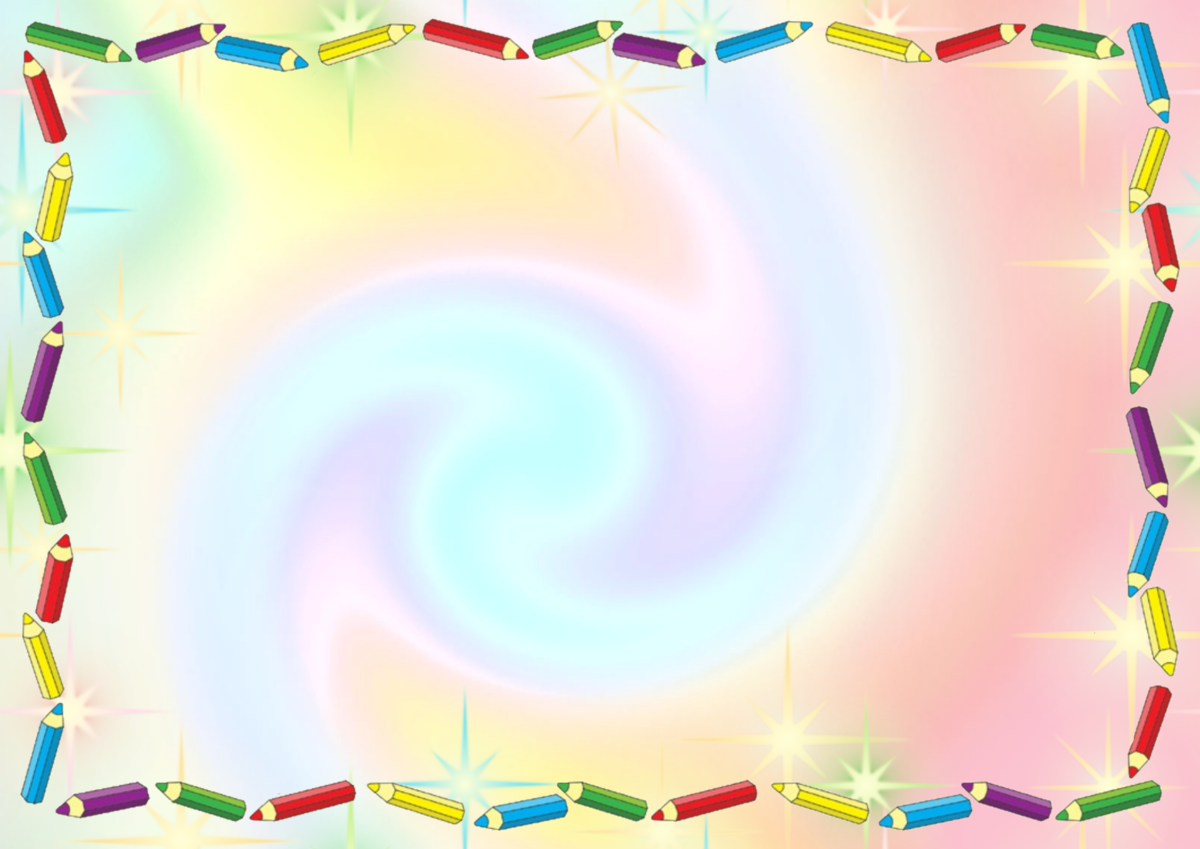 Спасибо за внимание!
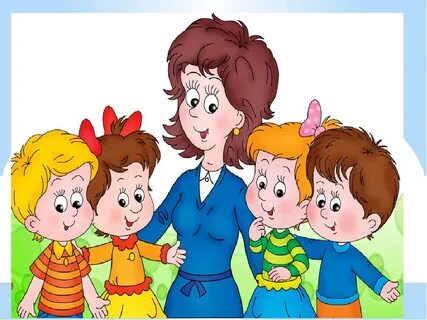